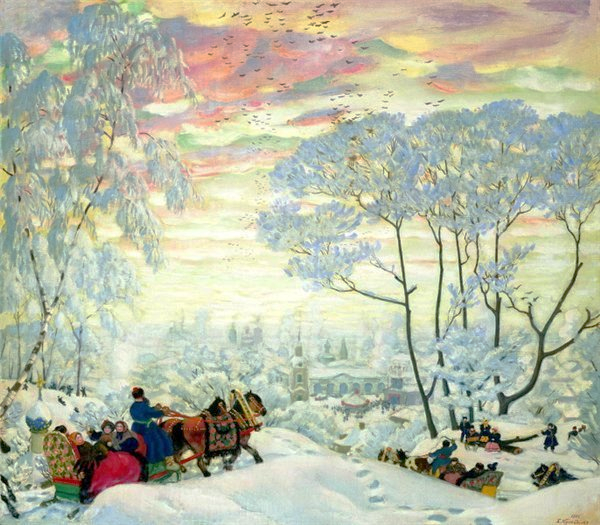 НОВОГОДНИЙ ПРОЕКТ
Подготовила воспитатель ГБДОУ№2 СПБ
Зайцева Я.Х.
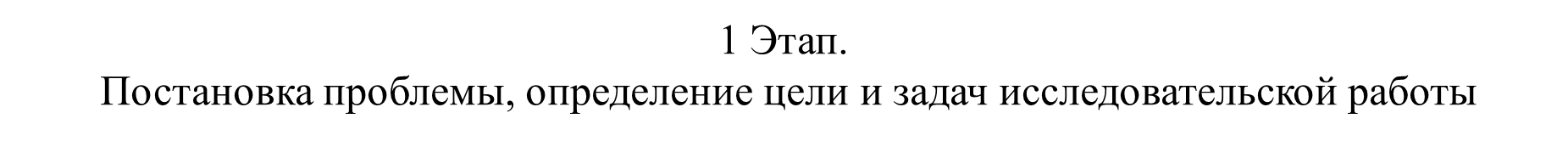 2. Этап. 
Организация  познавательной, исследовательской и творческой  деятельности
 в рамках проекта
3. Этап.
 Презентация результатов исследовательской деятельности детей
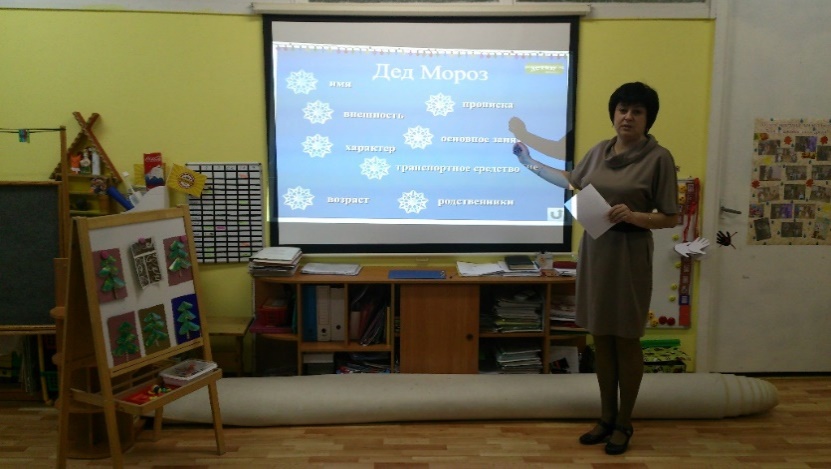 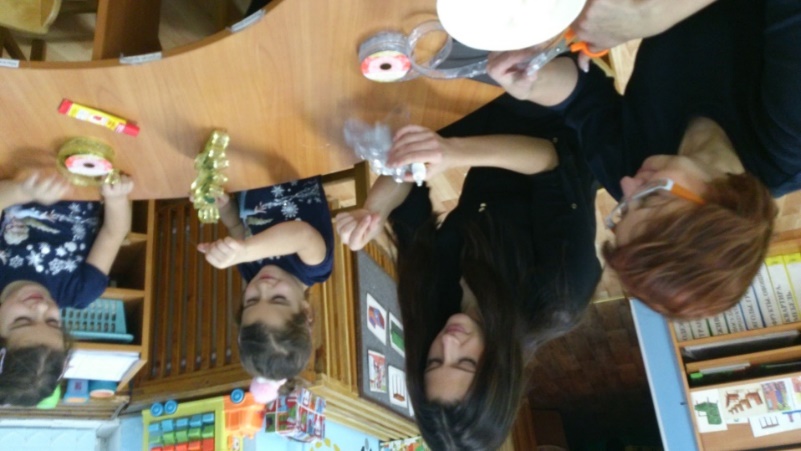 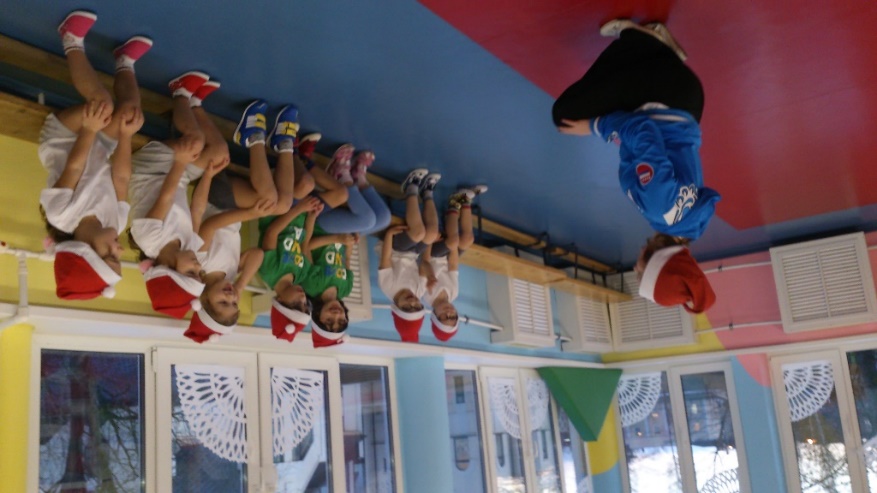 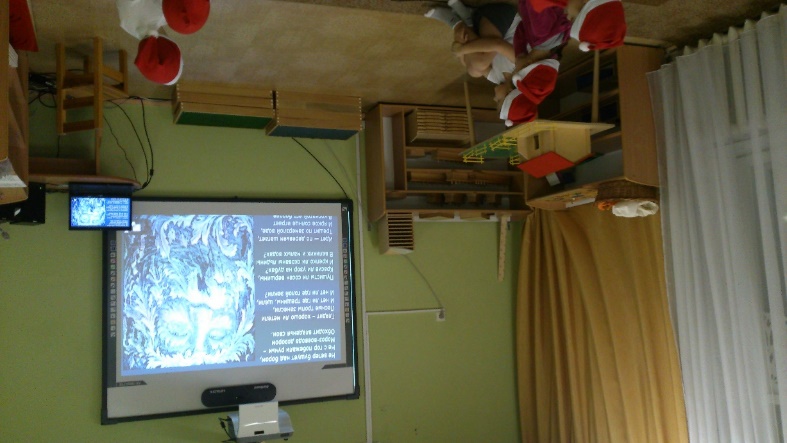 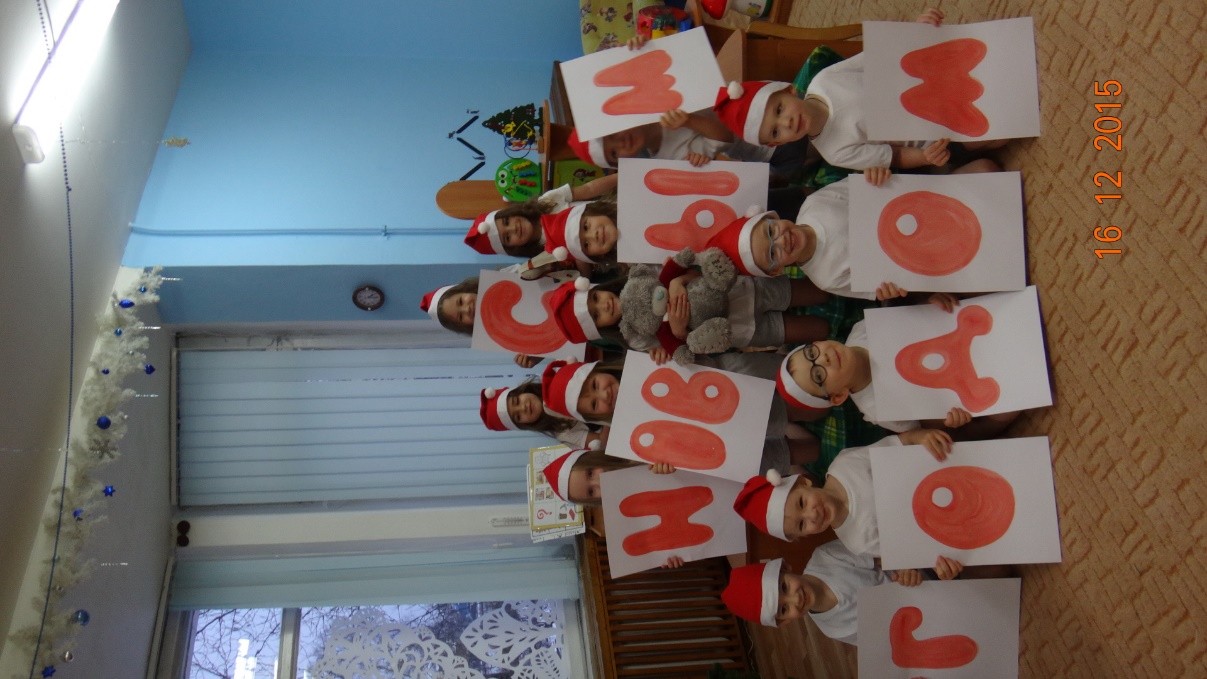 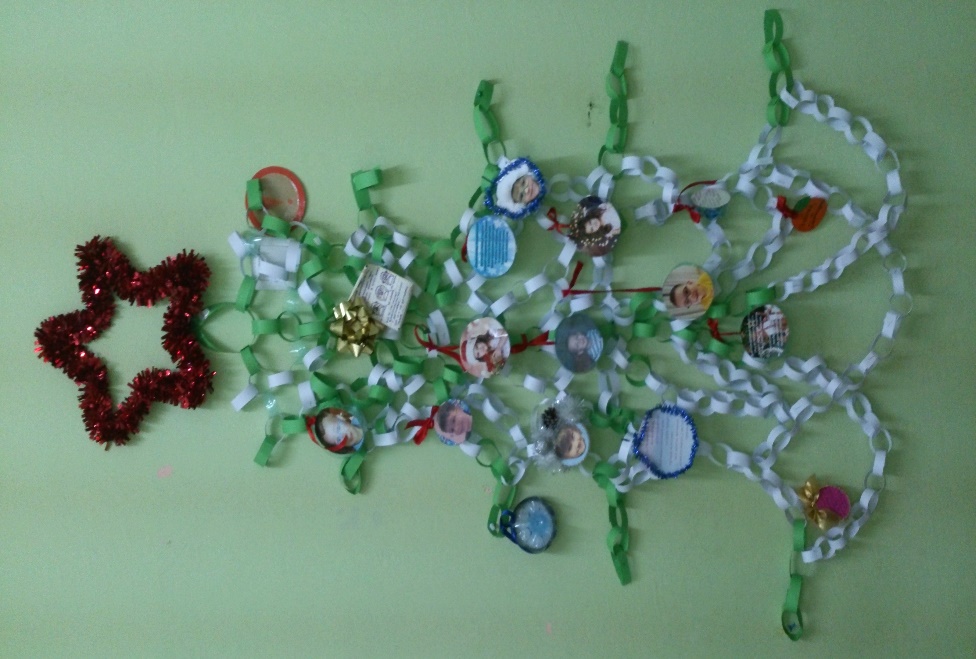 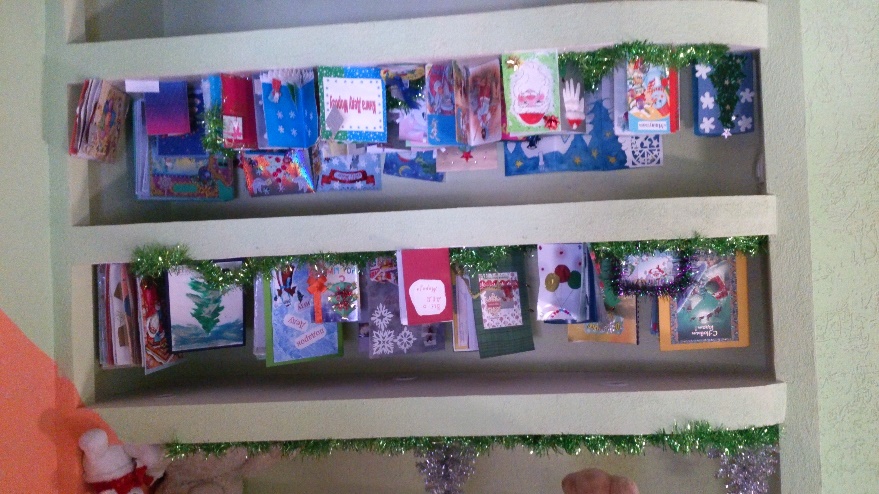